Component 3 Learning Aim B Cyber Security- B1 Threats to Data 
Why Systems are Attacked
Organisations have become reliant on digital systems to hold data and perform vital business functions. 
Many organisations have their digital systems attacked daily. The reasons these attacks may occur are varied
Industrial Espionage
 Intellectual property (designs, business strategy etc) can be stolen through organised cyberattacks.​

These types of assets can be highly valuable, leading to cheaper, fake copies of products being sold and the original organisation suffering a loss of income.
Data and information theft
Data and information both have value as they can be sold for financial gain.
​This can be done by stealing customer payment information and then using it to purchase goods illegally.​
​Breaches of data and information are a major cause of identity theft.
Financial Gain

A very simple motive: money.​
​
Extorting money from victims of a cyberattack is common practice.
Fun/ Challenge
Hackers may attack systems for the thrill, adrenaline rush or a sense of personal achievement.​
They may view increased security as a technical challenge and enjoy trying to get past it.​
They may also get recognition from their peers when they successfully hack into systems.
Disruption
Any attack that prevents an organisation from operating normally causes operational chaos, loss of earnings and reputational damage.
Disruption can be caused in many ways e.g. defacing a website or Denial-of-service (DoS) attacks 
​
Motivations may be: financial/social/political reasons.
Personal Attack

The most common type of personal attack is made by ex-employees holding a grudge against their former employer, perhaps feeling they have been unfairly treated or suffered a form of emotional distress.
Component 3 Learning Aim B Cyber Security- B1 Threats to Data 
External Threats to Digital Systems and Data Security
External attack methods include:
​
Unauthorised access/hacking​
Phishing​
Pharming​
Man-in-the-middle attacks
Unauthorised access/Hacking:

‘Black-hat’ hacking - users attempt to gain access to remote systems without permission from the owners to do so legally
​
‘White hat’ or ethical hacking - Hacking legally performed by paid specialists who are testing the security systems for a company is called  ​
​
‘Grey hat’ hacking  - hackers test security without permission, but don’t exploit any vulnerabilities for personal gain. ​
​
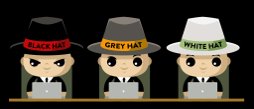 Pharming

A type of cyber attack
​
User is directed to a fake website thinking it is real and they then enter confidential details such as usernames and passwords.​
​
The cybercriminal uses these captured details to log into the real website and commit illegal acts e.g.  withdrawing money, purchasing goods, downloading personal files or sending fraudulent emails
Phishing

A form of social engineering and a very common form of cyberattack.​
Spoof emails are sent that pretend to be from a genuine company.​
The user is fooled into thinking its from a legitimate source.​
Usernames, passwords and credit card numbers are the most commonly captured personal information. 
These can then be sold for profit to other criminals or users to illegally purchase goods or services. ​
​
Spear phishing is an attack targeting specific organisations or individuals.​
v
Man in the Middle Attacks

A form of cyberattack where the communication between 2 devices, such as a user and a web server, is intercepted and potentially tampered with.​
​
Encryption can protect against this form of hacking as any intercepted data cannot be easily used.​
Cybersecurity specialists also suggest that users would be safer if they did not use Wi-Fi.
Component 3 Learning Aim B Cyber Security- B1 Threats to Data 
Internal Threats to Digital Systems and Data Security
Internal Threats

Some internal threats happen because of accidents, mistakes or poor choices made by an organisation’s employees.​ However, a disgruntled employee could do something malicious.

For example:​
Delete customer records​
Steal confidential information​
Create fake invoices that will be paid to their own bank account​
Install malware​
Protecting an organisation against internal threats is as important as protecting against external ones.
Example Exam Question
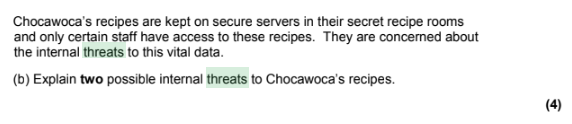 Component 3 Learning Aim B Cyber Security- B2 Prevention and Management of Threats to Data
User Access Restriction
Physical Security











Example Security techniques: 
Electronic Swipe Lock
Secure Device
CCTV Camera
Passwords

The use of passwords is a traditional security measure to control access to digital systems.​
​
There are other forms of passwords:
Patterns that can be drawn connecting a series of dots
Gesture passwords - can be used with touchscreen devices where the user draws a shape.
Biometrics
Requires individuals to use part of 
their body to prove their identity.​
​
Common biometric examples include:​
Eye (retina or iris pattern) scan​
Fingerprint identification​
Hand geometry (shape of user’s hand)​
Voice analysis​
Facial recognition​
Gait analysis (how a user walks)​
Handwriting analysis
Two-factor Authentication
A popular form of multifactor authentication and is used when just a password or PIN is not considered sufficient. ​
It works by asking the user to supply two forms of identification.
Component 3 Learning Aim B Cyber Security- B2 Prevention and Management of Threats to Data
Data level protection: firewalls and anti-virus software (part 1)
Firewalls

Form the first line of defence in protecting digital systems from external threats such as cyberattacks and viruses.
Can be hardware or software based
Work by using a set of rules that filter and reject unwanted or suspicious network packets arriving from a remote network.​
​
Component 3 Learning Aim B Cyber Security- B2 Prevention and Management of Threats to Data
Data level protection: firewalls and anti-virus software (part 2)
Anti-Virus Software

Anti-virus software monitors a digital system, attempting to identify and remove malicious software before it can cause damage.​
Most viruses infect a digital system when the unsuspecting user opens infected email attachments.​
Worm viruses can replicate themselves from device to device via the network.​
​
Different types of viruses include:​
Ransomware​
Worms​
Trojans​
Rootkit​
Spyware
Example Exam Question
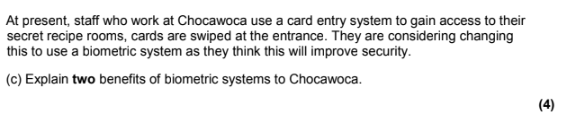 Component 3 Learning Aim B Cyber Security- B2 Prevention and Management of Threats to Data
Data level protection: device hardening and encryption
Device Hardening

Digital systems may have default settings or weaknesses that can make them (and their data) vulnerable to attack.​
The process known as ‘device hardening’ attempts to resolve these issues. 
Device hardening techniques:​
Installing a firewall​
Installing anti-virus (and anti-spyware) software​
Applying security patches and updates​
Using encryption​
Closing unused network ports​
Removing non-essential programs or services​
Restricting user access (called the principle of ‘least privilege’)
Encryption

It is common practice to encrypt data when it is stored and when it is being transmitted between IT systems.​
Stored data is a popular target for cyberattacks and unencrypted (plaintext) data is considered insecure and a security risk.​ - One solution is to encrypt this stored data.

Vast quantities of personal data are transmitted from web browsers to web severs and back again, especially in web applications e.g. social networking and online banking.​
​
Organisation web servers can use a digital signature that can be transmitted to a web browser to prove its identity and encrypt data transmissions between them.​
​
You can tell if a connection is secure when you see a padlock and the HTTPS prefix on a website address.
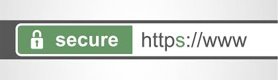 Component 3 Learning Aim B Cyber Security- B2 Prevention and Management of Threats to Data
Finding weaknesses and improving system security
Organisations have responsibility to secure their IT systems to protect the personal and sensitive data they store and process.
Assessing the security of IT systems objectively can be difficult to do, so sometimes external help is required
Ethical Hacking

A process where an individual or a team of penetration testers are asked by an organisation to simulate an attack on its IT system to highlight any weakness and vulnerability. 
​
To start with, the hackers are given little information about the system and will identify weaknesses and then exploit them to see if sensitive data or services can be accessed.​
​
​
White hat hacker – an IT specialist who is invited to discover vulnerabilities in a system and report them to the organisation or author.​
​
Grey hat hacker – an IT specialist who discovers vulnerabilities in a system, typically without invitation, but does not exploit them for personal gain (although they might make the information publicly known).
Stages of penetration  testing:

Authorisation to penetration test​
Discover vulnerabilities and weaknesses​
Exploit weaknesses (without disruption)​
Document weaknesses​
Recommend security improvements​
Penetration Testing Report
The findings of penetration testing are presented to the organisation as a formal report, including recommendations that may resolve the issues found.​
​
The report is used to harden the security, addressing the issues found.​
​
The process may then be repeated until the organisation is sufficiently confident in its systems
Penetration Testing
Aka ‘pen’ testing. ​
A systematic process used by ethical hackers to determine how secure an IT system is.​
​
Frequent vulnerabilities that ethical hackers uncover when attacking a system:​
Unpatched operating systems and applications.​
Web applications that have not been well programmed, leaving them insecure.​
Data that has not been encrypted.​
Poor security practices
Component 3 Learning Aim B Cyber Security- B3 Policy
Security Policies
Security Policies

To make sure that all employees in all locations follow the same code of conduct organisations create policies that set out the responsibilities of staff.​
​
These policies detail how staff are expected to behave and what procedures they should follow in the event of a disaster. 

Most security policies are implemented by IT and technical staff..​
​
Examples of security policies include:​
System security​
Data security​
Compliance (with regulations and legislation)​
Environmental (including disposal of old equipment and waste products)​
Disaster recovery​
Data recovery ​
Infrastructure (updating and replacing hardware and software)​
Responsible use policies (including email and internet use policies)
Planning for disaster recovery

Policies exist to increase the robustness of IT systems and data and to plan for what should happen in the event of a disaster. ​

Disasters can come in many forms:​
Theft of data (having systems hacked or laptops/devices stolen)​
Virus or other malware infection​
Data loss (accidental deletion or intentional sabotage)​
Fire or flood​
Mechanical failure of equipment​
​
To ensure the organisation can become operational again as quickly as possible, a detailed plan is created.
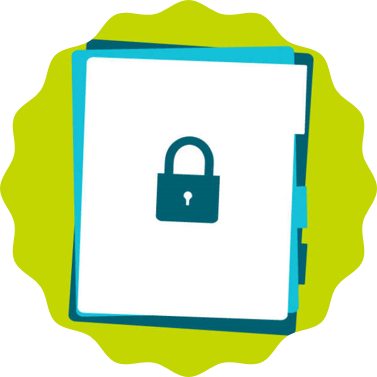 Component 3 Learning Aim B Cyber Security- B3 Policy
Passwords
Protection of Passwords:
Passwords are out first point of defence for our files and personal information.​
​
Usually an organisation’s software will prevent the creation of passwords that:​
Don’t match the organisation policy​, have been used before or are in a dictionary.
Password Policy

Organisations that take data security seriously usually have a comprehensive password policy that they ask employees to follow.​
​
​This policy usually covers the creation and protection of passwords.

Passwords should be suitably complex. Ccomplexity is increased by:​
Greater password length​
Combination of upper and lower case characters, numbers, punctuation and other symbols​
Passwords SHOULD NOT use words found in a dictionary, familiar names (family or pets) or be easy to crack​
Using initial letters from a memorable phrase, mixing lower and upper case letters and numbers ​
Component 3 Learning Aim B Cyber Security- B3 Policy
Security Policies
Acceptable Use Policies

Unapproved software could contain malware that might infect the organisation's systems and network.​
​
It may conflict with the hardware or other software on the digital system. ​
​
An acceptable software policy explains what will be done to help prevent any attempted installation and use of unapproved software.
Installation

Users are usually forbidden from installing unapproved software or updates.​
Users may ask for approval for new software or be asked to select from an approved list.​
Users may need support from their manager or another department for their request to be considered.​
Users will need to justify why this new software is required for their job.​
​
Security policy statements may state the following:​
You may not install software on digital systems used within the organisation.​
All software requests must be justified and approved by a manager and then sent to the IT department or Help Desk in writing or by email.​
New software must be selected from the IT department's approved software list unless no match can be found that meets your needs.
Enforcing AUPs

The operating system applies the safeguards that prevent the installation of software if the user does not have sufficient administrative rights.​
​
Other techniques that prevent  unwanted installation of software:​
CCTV monitoring of employees​
Software audit of digital systems
Use of unapproved software
The use of unapproved software is usually disallowed by an acceptable software policy.​
Breaching the policy may result in disciplinary action e.g. verbal or written warning even if the employee did not install the software.​
Most operating systems can prevent the use of certain software applications.​
Preventing the use of unapproved software helps to protect the organisation from malware and potential external threats.​
​
The AUP reinforces the need for the installed software to be used responsibly and legally. ​
It also usually prohibits unauthorized duplication of the software for home use unless permitted by the software's licence.
Example Exam Questions:

1. Identify the risks of installing and using unapproved software.​
​
2. Describe how an acceptable software policy might be enforced.​
​
3. Describe what a software audit is.​
​
4. Give two reasons why employees are not automatically allowed to duplicate software for home use.
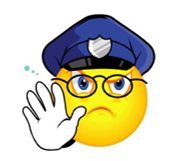 Component 3 Learning Aim B Cyber Security- B3 Policy
Actions to take after an attack
Actions to take after an attack

After an attack it is crucial that an organisation and its employees have a clear idea of the actions to take to resolve the situation and reduce the likelihood of it happening again.
Response

The type of response will vary depending on the severity of the attack. 

An organisation will inform:​
Stakeholders (employees, shareholders, customers, suppliers, business partners etc)​
Appropriate authorities (law enforcement including police, National Crime Agency, Data Protection Controller, etc)
Notifying stakeholders

This is important as data breaches might include confidential details (usernames and passwords) that customers might use for other services.​

Informing stakeholders may lead to a damage to public image.​

Not telling the authorities could result in legal action and potential fines.​

It is also important that interested parties are kept updated as more information becomes available from the investigation.​
Investigation

The organisation will investigate the nature of the attack. It will want to find out the following:​
The type of attack e.g. malware, network attack, data theft, phishing​
The severity of the attack e.g. Level 1 (low risk) to Level 5 (severe risk
Which processes or services are affected.​
When it happened.​
​
The information gathered at this point is vital to help the organisation determine how to respond, manage and recover from the incident.
Manage

The priority is to isolate the problem by containing the threat as close to the source as possible.​
e.g. disconnecting an infected computer from the network or blocking unauthorised network traffic by using a firewall.​
Analyse

Analysis will focus on the following:​
What went wrong,​
How it happened (internal or external threat),​
How it could have been prevented,​
How effectively the organisation responded to the attack 
What lessons have been learned. ​
​
Recover

The organisation will have a separate disaster recovery policy that it will follow in the event of an attack.​
This will include:​
Employees responsible for specific tasks​
The expected timeline​
The remedial action involved.​